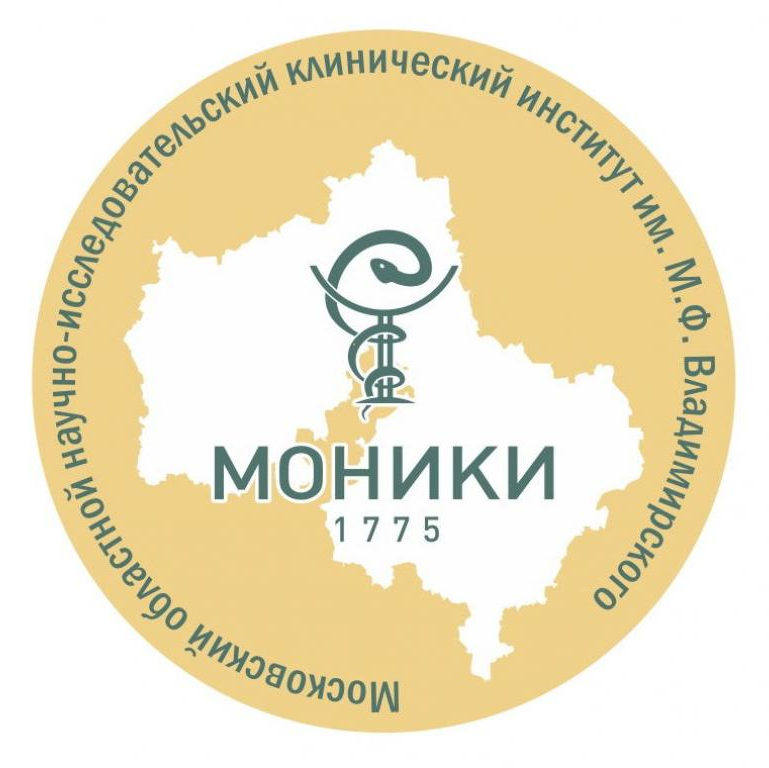 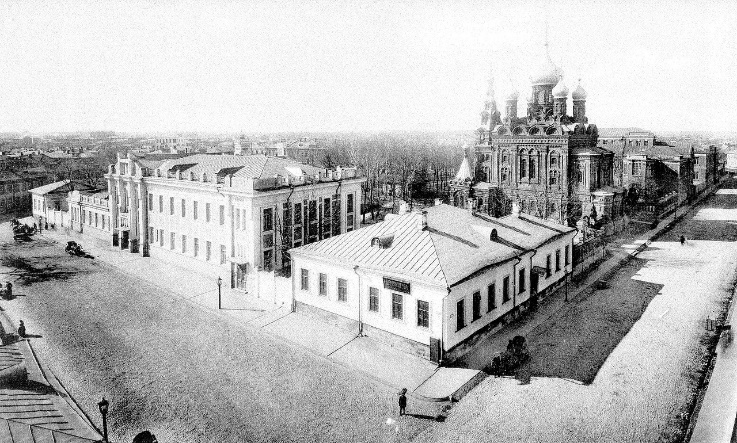 История МОНИКИ
1895г. - Бактериологический институт (НИИ эпидемиологии и микробиологии им. Г.Н. Габричевского)
1943г. – МГМИ Наркомздава РСФСР (Рязанский ГМУ им. И.П. Павлова)
1772г. – Противочумный карантин
1775г. - Старо- Екатерининская больница
1923г. - Московский областной клинический институт (МОКИ)
1941-1943 гг. - 4-ый Московский Медицинский Институт (4-ый ММИ)
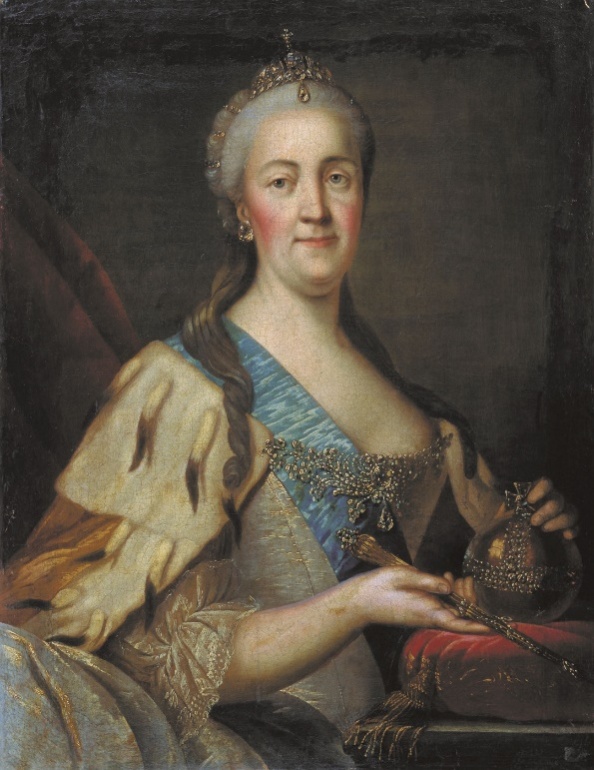 1918г. - Туберкулезный институт (НИИ фтизиопульмонологии ПМГМУ им. И.М. Сеченова)
1951г. - Институт экспериментальной патологии и терапии рака АМН СССР (РОНЦ им. Н.Н. Блохина РАМН)
1943г. - Московский областной научно-исследовательский клинический институт
Государственное бюджетное учреждение здравоохранения Московской области «Московский областной научно-исследовательский клинический институт 
им. М.Ф. Владимирского» (ГБУЗ МО МОНИКИ им. М.Ф. Владимирского)
1961г. - Институт морфологии человека АМН СССР (НИИ морфологии человека РАМН)
Структура
МОНИКИ
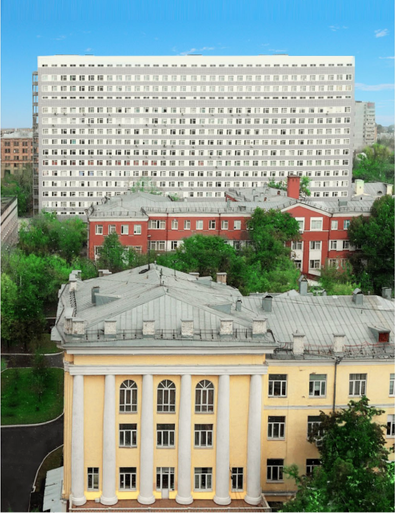 КЛИНИКА
ОБРАЗОВАНИЕ
НАУКА
75 подразделений
2300 сотрудников
40 кафедр и курсов
300 сотрудников
50 подразделений
300 сотрудников
Институт главных внештатных специалистов 
Министерства Здравоохранения Московской области
 50 специалистов
2900 сотрудников, среди которых:
2 академика и 3 чл.-корреспондента РАН
50 профессоров 
130 докторов и 270 кандидатов наук
Клиническая работа
Многопрофильный клинический центр
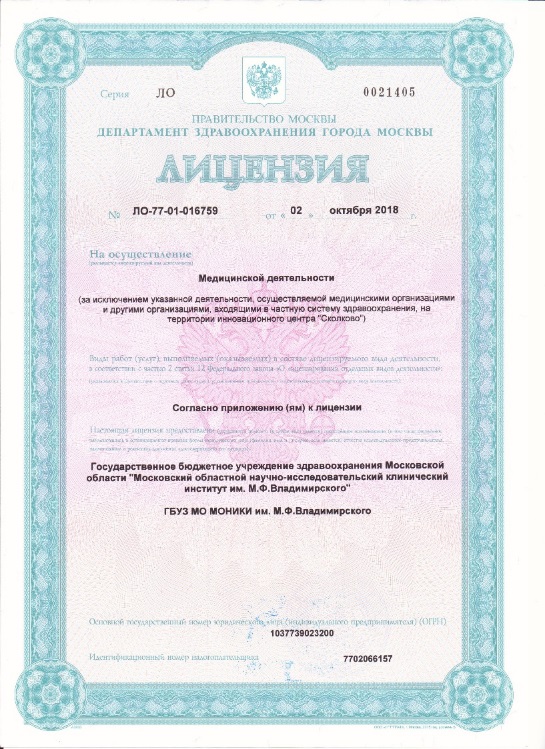 Лицензия Медицинской деятельности 
№ЛО-77-01-016759
от 02 октября  2018г.
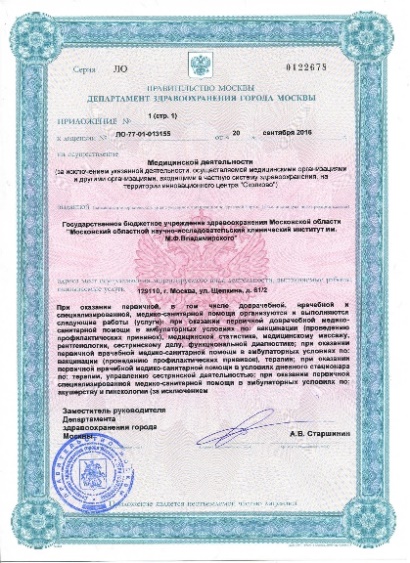 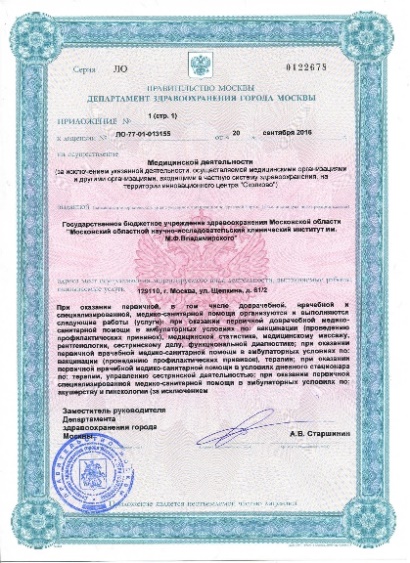 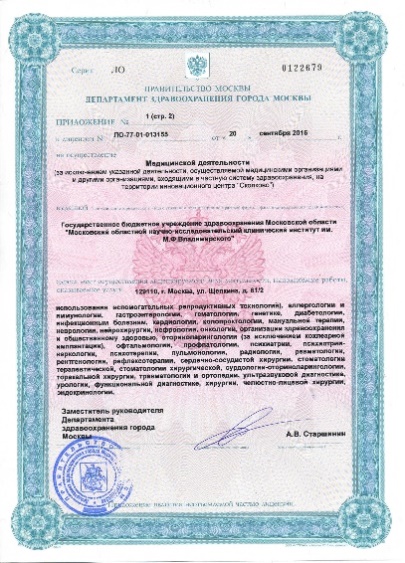 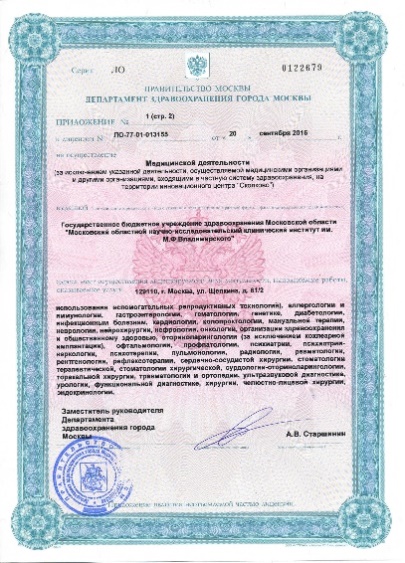 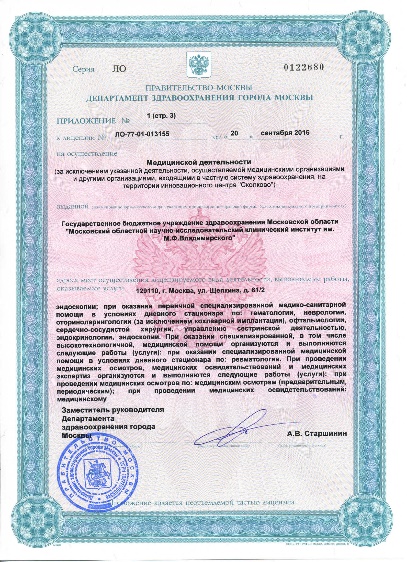 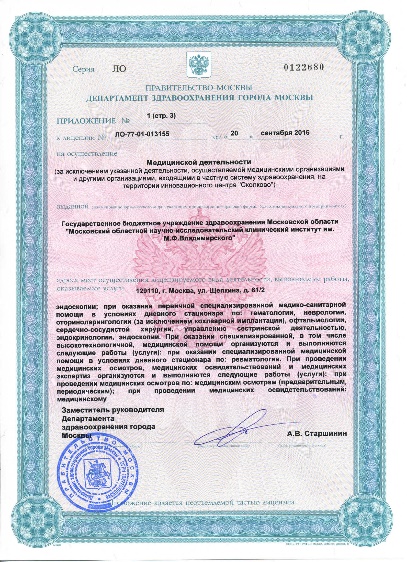 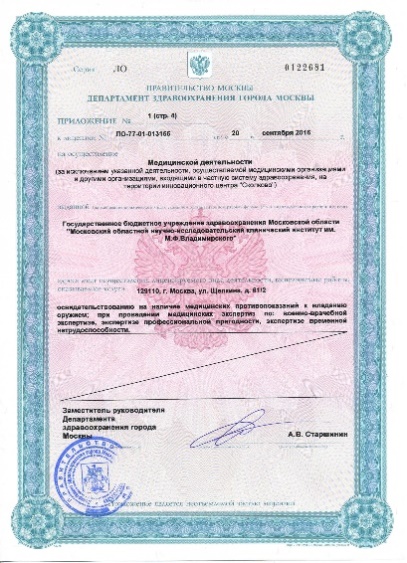 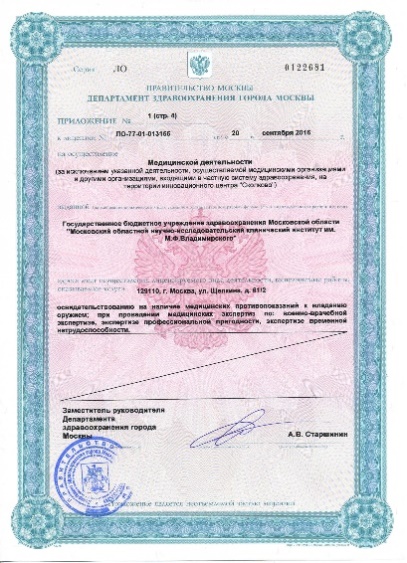 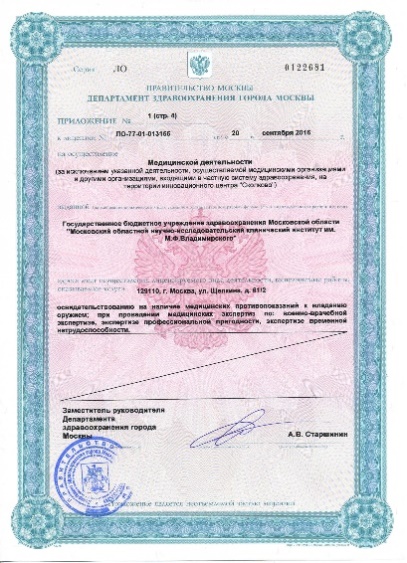 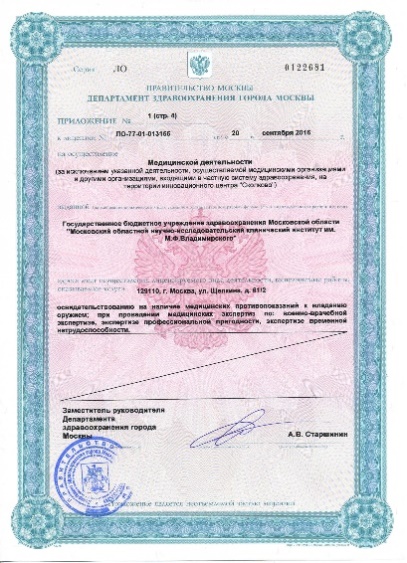 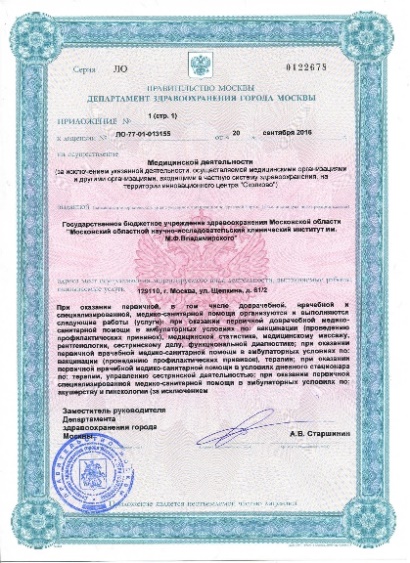 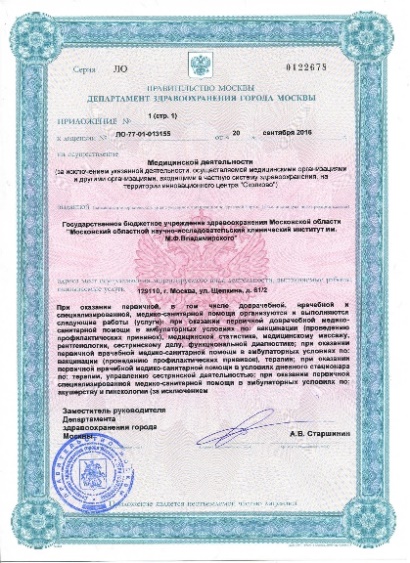 Факультет усовершенствования врачей
орг.-прав. обеспеч. мед. помощи
 и фарм. деятельности
Судебной медицины
Последипломная подготовка
Ординатура
Аспирантура
Дополнительное профессиональное образование
Ежегодные научно-образовательные школы для врачей
Дистанционное обучение (более 20 действующих телекоммуникационных центров по Московской области)
Учебный симуляционный тренинг-центр
70 филиалов
акушерства и гинекологии
общей врачебной практики
терапии
анестезиологии и реаниматологии
педиатрии
хирургии
неврологии
травматологии и ортопедии
ЧЛХ и хирургической стоматологии
скорой медицинской помощи
клинической лаб. диагностики
ортопедической стоматологии
эндокринологии
стоматологии
дерматовенерологии и дерматоонкологии
орг. здравоохр. и общ. здоровья
Ежегодно на ФУВ МОНИКИ  проходят обучение:
В ординатуре – 750 человек
В аспирантуре – 90 человек
По программе дополнительного 
профессионального образования – 7000 человек
оториноларингологии
Мед. реабилитации и физиотерапии
урологии
Онкологии и торакальной хирургии
трансплантологии, нефрологии и
 искусственных органов
Лучевой диагностики
Медицины катастроф
гастроэнтерологии
Организации сестринского дела
30 кафедр и 10 курсов
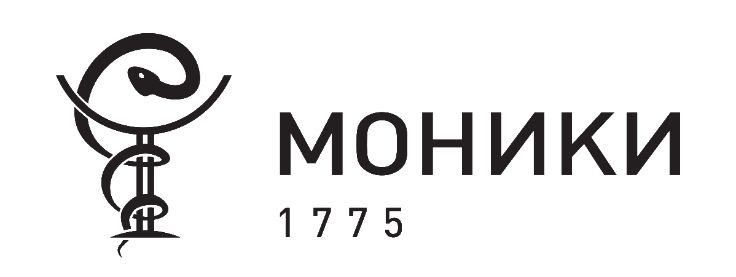 Публикационная активность
(По данным elibrary.Ru на 04.12.2018 г.)
[Speaker Notes: +]
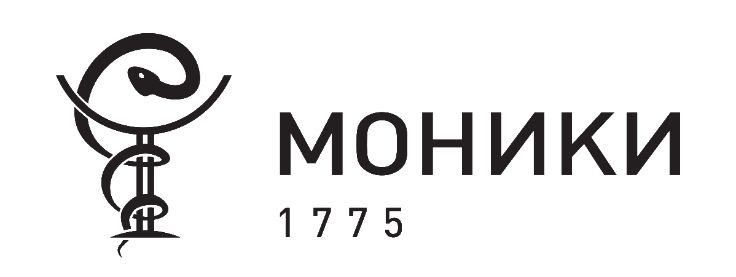 Научные публикации
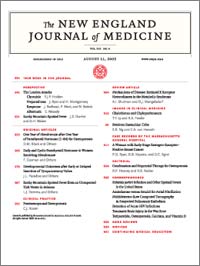 Giovanni Landoni, Vladimir V. Lomivorotov, Gabriele Alvaro, (...), Valery V. Likhvantsev, Tatiana S. Zabelina Levosimendan for Hemodynamic Support after Cardiac Surgery// N Engl J Med - 2017 - V. 376 – P. 2021 - 2031
IF – 72.406
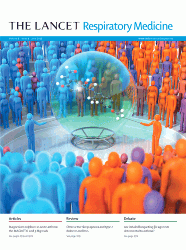 Walid Habre, Nicola Disma, Katalin Virag, (...), Alexander Lugovoy, Alexey Ovezov Incidence of severe critical events in paediatric anaesthesia (APRICOT): a prospective multicentre observational study in 261 hospitals in Europe// The Lancet Respiratory Medicine – 2017- V. 5 №5 – P. 412 - 425
IF – 19.287
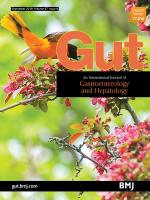 Johan Burisch, Gediminas Kiudelis, Limas Kupcinskas, (...), Elena Belousova Natural disease course of Crohn’s disease during the first 5 years after diagnosis in a European population-based inception cohort: an Epi-IBD study// GUT– 2018 – http://dx.doi.org/10.1136/gutjnl-2017-315568
IF – 17.016
[Speaker Notes: +]
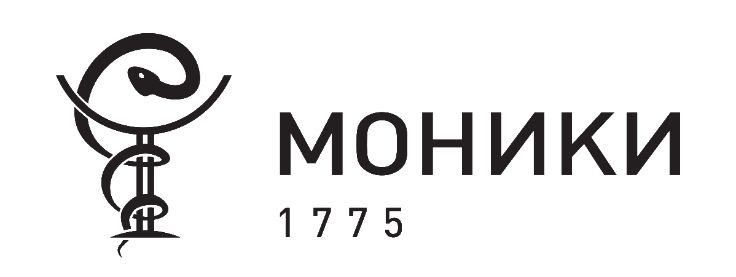 Развитие внебюджетной деятельности
[Speaker Notes: +]
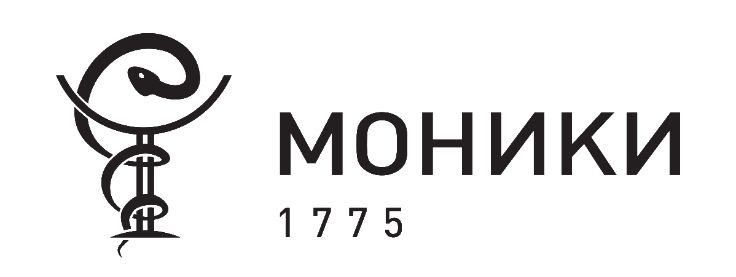 Защита диссертаций
ОБЪЕДИНЕННЫЙ
ДИССЕРТАЦИОННЫЙ СОВЕТ
Д 999.052.02
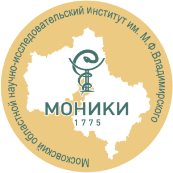 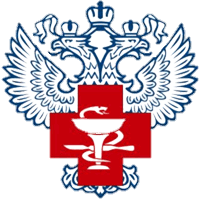 (МОНИКИ + НМХЦ)
Специальности: 
хирургия
сердечно-сосудистая хирургия
внутренние болезни
В 2018 году в совете защищено 21 диссертация, из них
19 - на соискание ученой степени кандидата наук;
2 - на соискание ученой степени доктора наук.
[Speaker Notes: Бритвин]
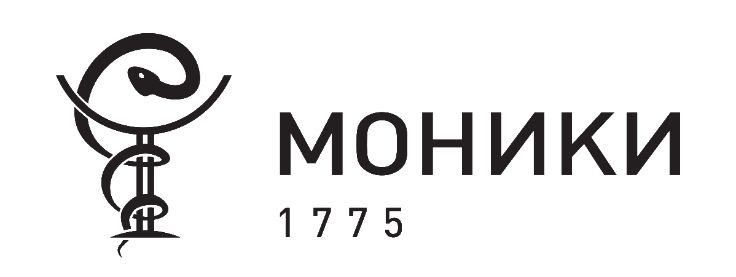 Альманах клинической медицины
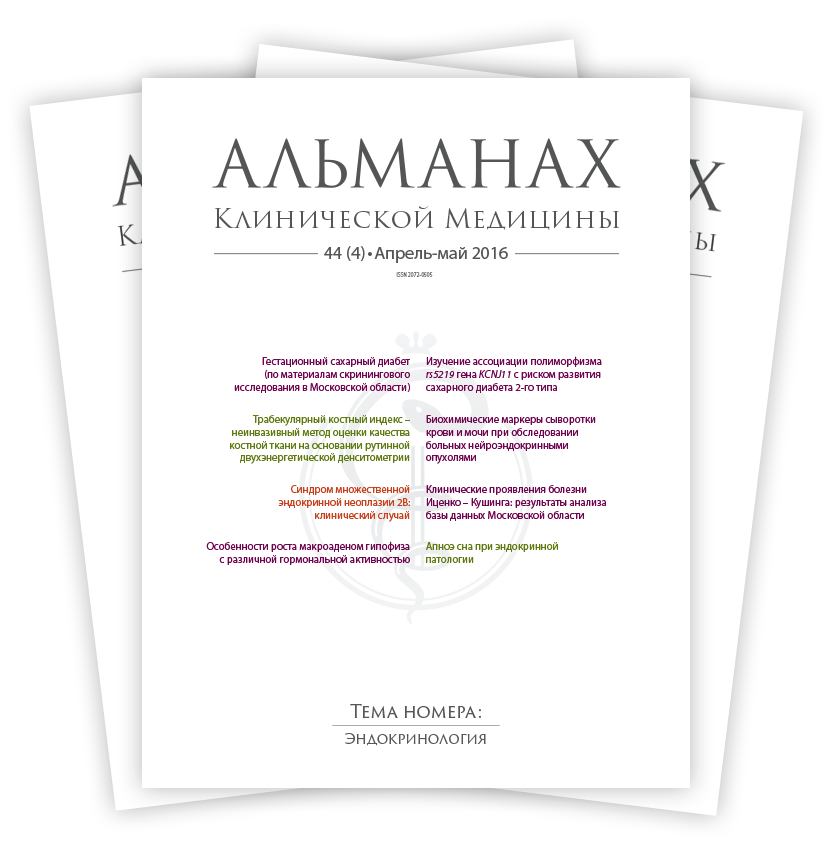 В 2018 году
Подана заявка в Scopus
Повышен авторитет журнала в научном сообществе России:
  место в рейтинге SCIENCE INDEX по тематике
   «Медицина и здравоохранение» -  24 (из 513 журналов)
- место в общем рейтинге SCIENCE INDEX  - 214 (из 3530 журналов)
www.almclinmed.ru
[Speaker Notes: +]
Аккредитации на право проведения клинических исследований ЛП и клинических испытаний МИ
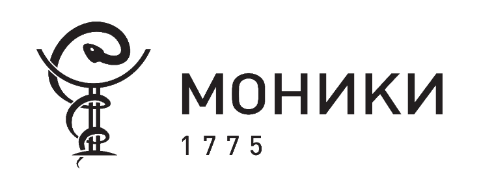 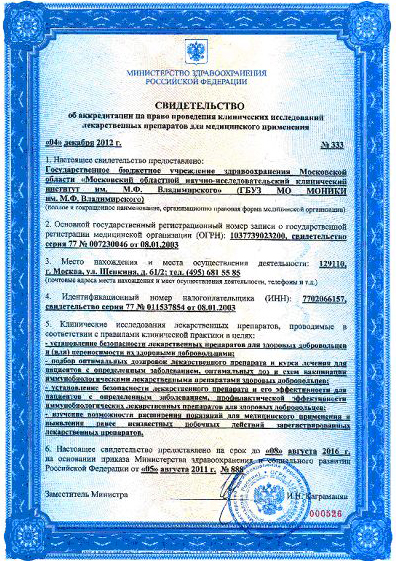 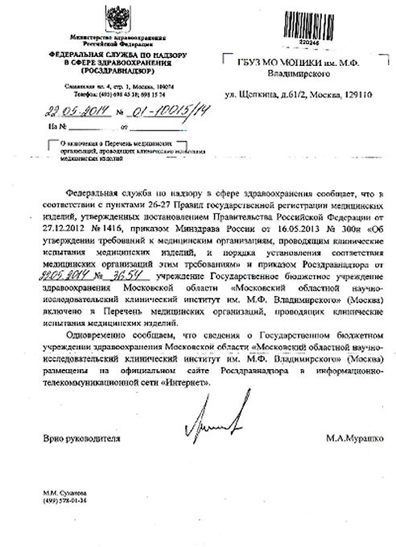 Независимый комитет по этике приГБУЗ МО МОНИКИ им. М.Ф. Владимирского
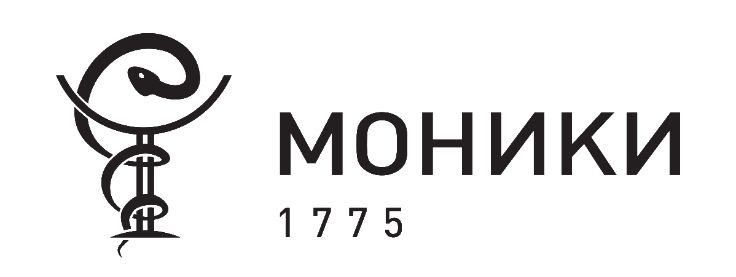 Организация работы комитета согласно международным требованиям и требованиям Российского законодательства

Обеспечивает возможность проведения клинических исследований с участием человека (диссертационные работы, клинические исследования ЛП и клинические испытания МИ)

Периодичность заседания 1 месяц/внеочередные заседания
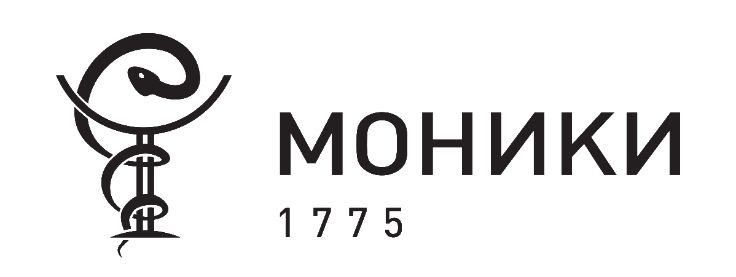 Клинические исследования лекарственных  препаратов
Спонсоры
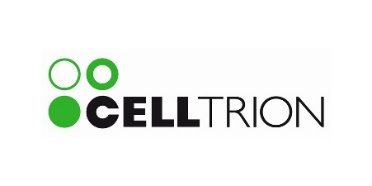 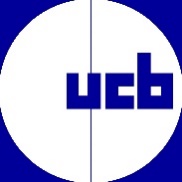 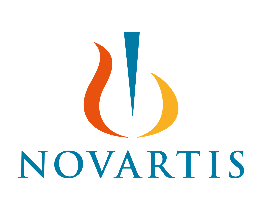 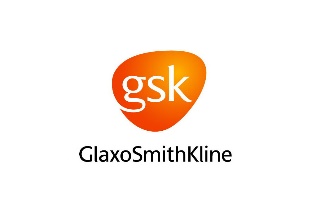 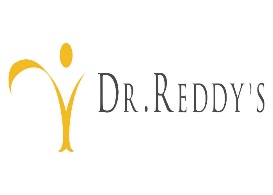 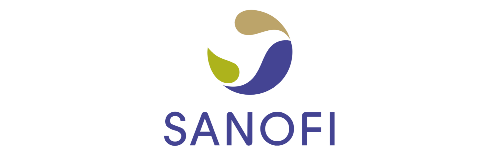 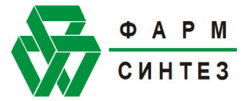 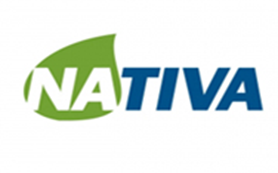 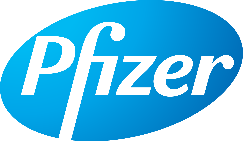 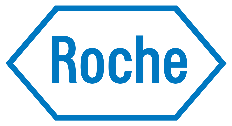 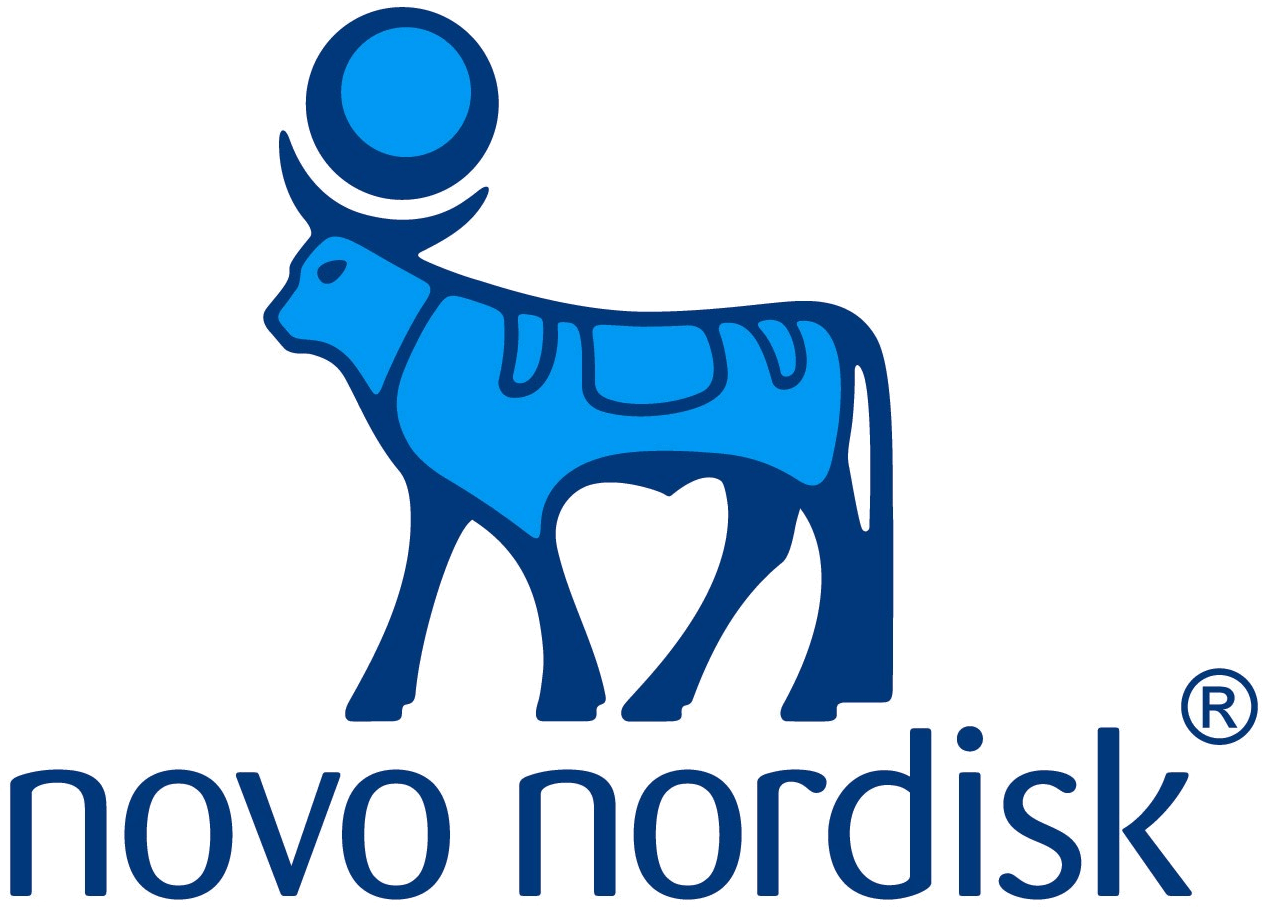 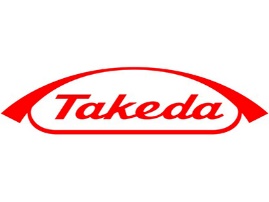 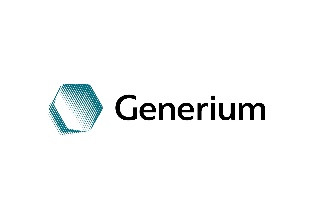 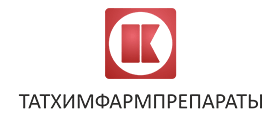 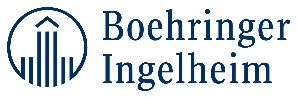 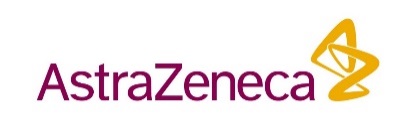 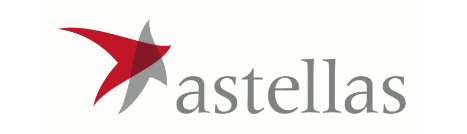 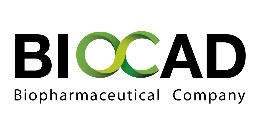 Контрактно-исследовательские организации
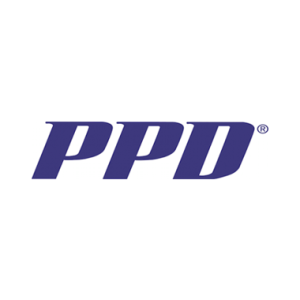 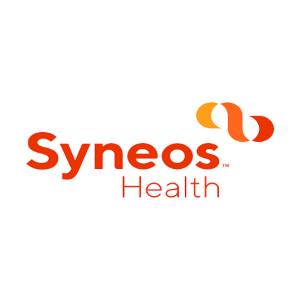 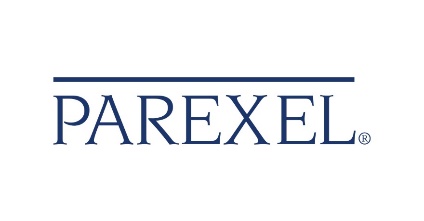 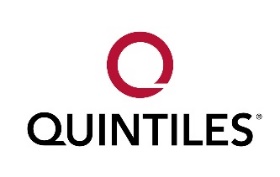 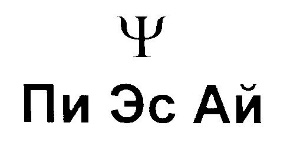 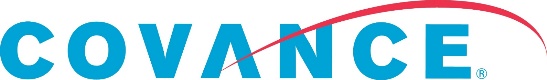 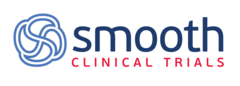 МОНИКИ
На текущее время более 70 клинических исследований лекарственных препаратов
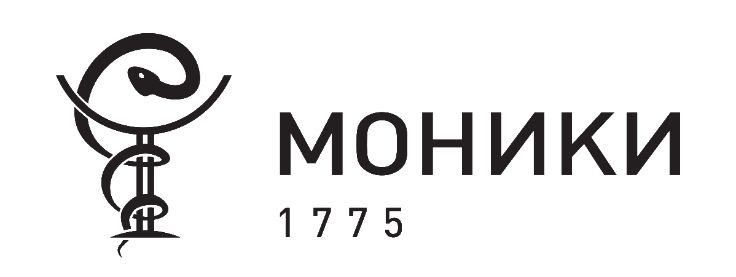 Клинические исследования лекарственных  препаратов
I - IV фазы
Неинтервенционные

Гастроэнтерология          
Неврология
Нефрология
Ревматология
Дерматология
Онкология
Гематология
Эндокринология
Офтальмология
Травматология и ортопедия
Трансплантология
Терапия
Педиатрия
Урология
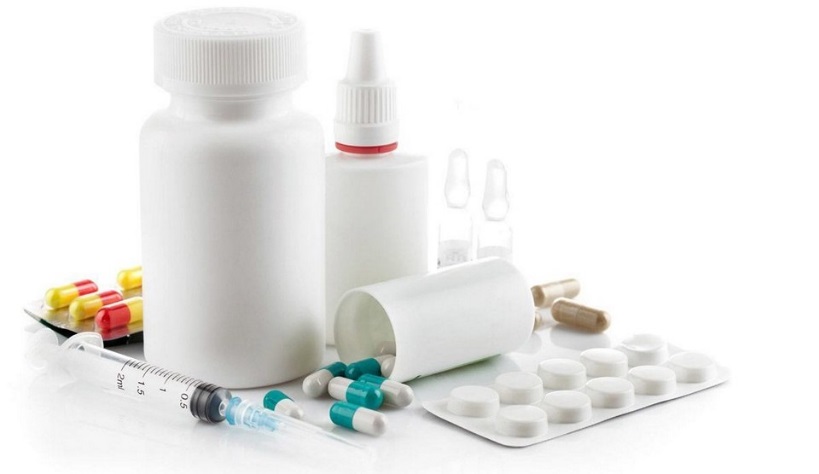 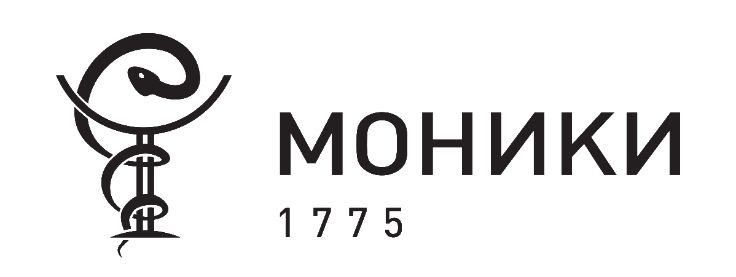 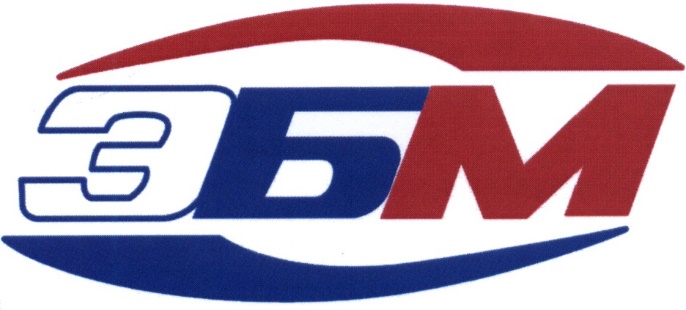 2016-2018 г.г.
«Открытое, рандомизированное, перекрестное клиническое исследование по изучению сравнительной эффективности и безопасности препарата Дипентаст®, раствор для инъекций, (ФГУП «Московский эндокринный завод», Россия) и препарата Магневист®, раствор для внутривенного введения, («Байер Фарма АГ», Германия) при проведении процедуры интракраниального МР-контрастирования»
Рандомизировано 100 пациентов
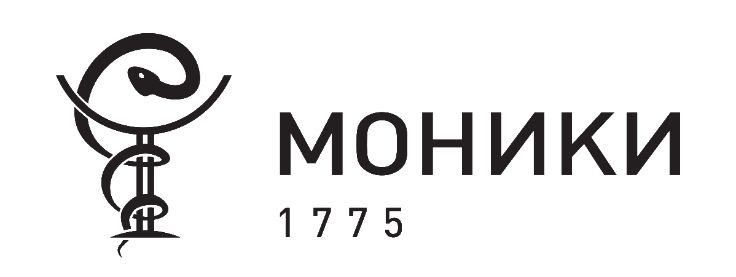 Клинические испытания медицинских изделий
Спонсоры
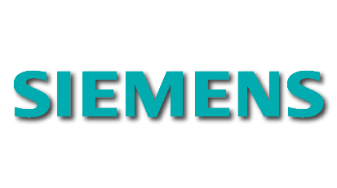 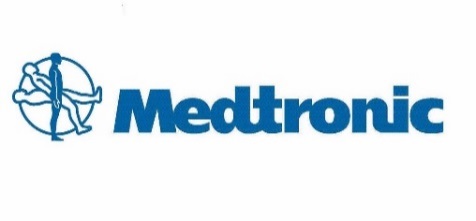 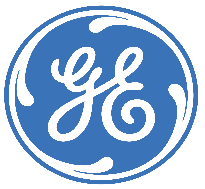 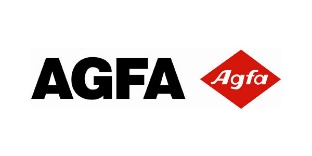 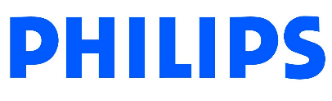 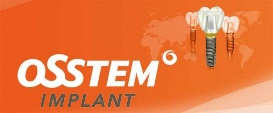 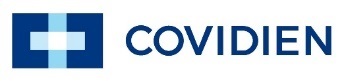 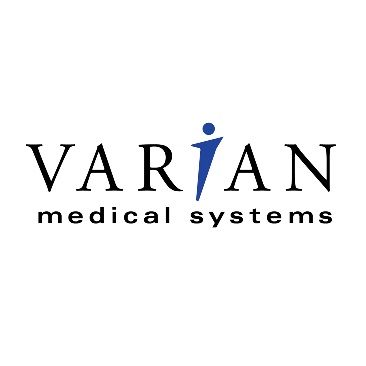 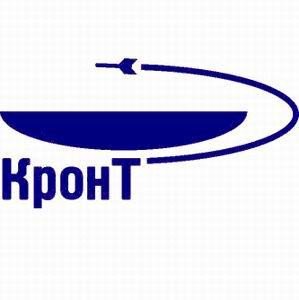 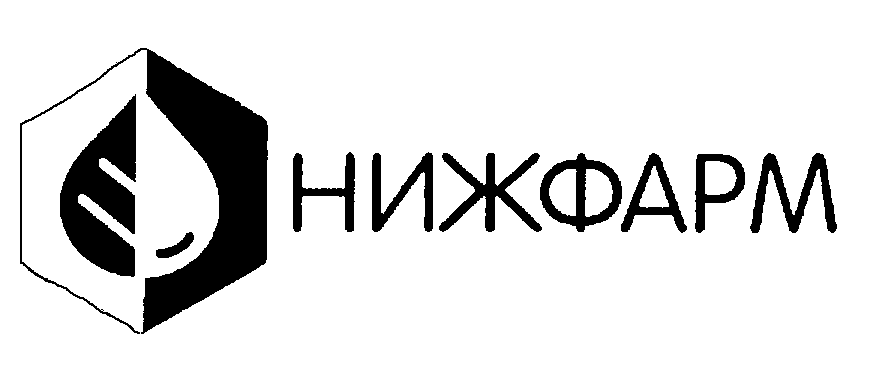 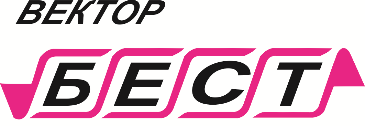 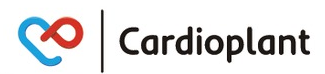 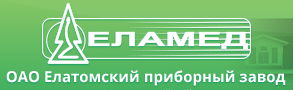 Консалтинговые компании
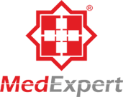 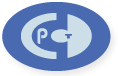 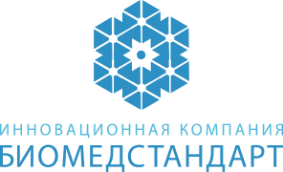 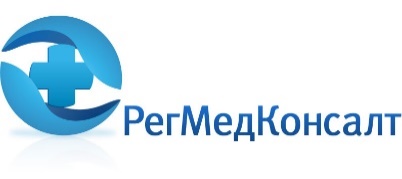 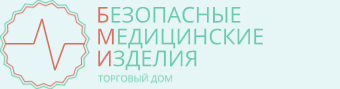 МОНИКИ
Более 100 клинических испытаний медицинских изделий ежегодно
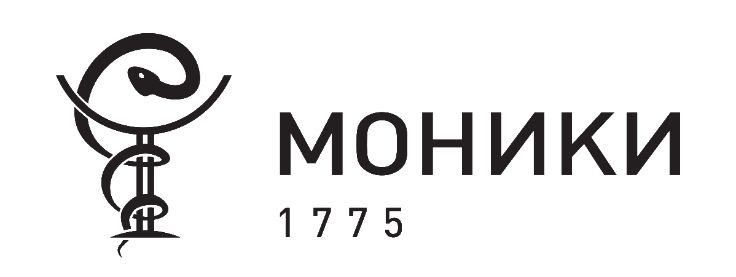 Клинические испытания медицинских 
изделий для регистрации в РЗН
Клинические испытания МИ
In vitro
В форме оценки документации
С участием человека
Приказ Минздрава России от 09.01.2014 № 2н
Об утверждении Порядка проведения оценки соответствия медицинских изделий в форме технических испытаний, токсикологических исследований, клинических испытаний в целях государственной регистрации медицинских изделий
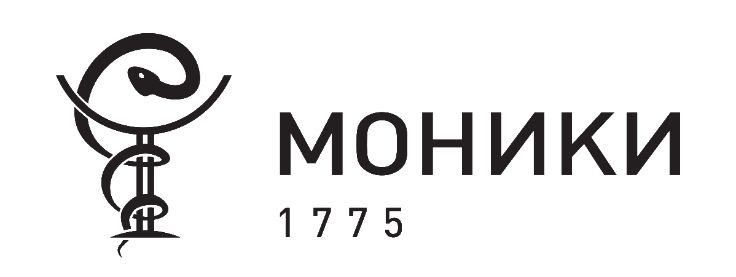 Клинические испытания медицинских 
изделий
Клинические испытания изделий 1, 2, 3 класса риска


Физиотерапия и реабилитация
Неврология
Гемодиализ
Хирургия
Онкология
Радиология
Рентгенология
Стоматология
Терапия
Эндокринология
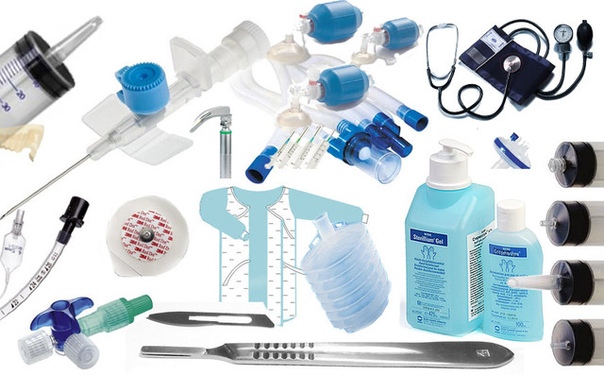 Офтальмология
Травматология и ортопедия
Реаниматология
Анестезиология
Дерматология
Функциональная диагностика
Педиатрия
Урология
Лаборатория
Станция переливания крови
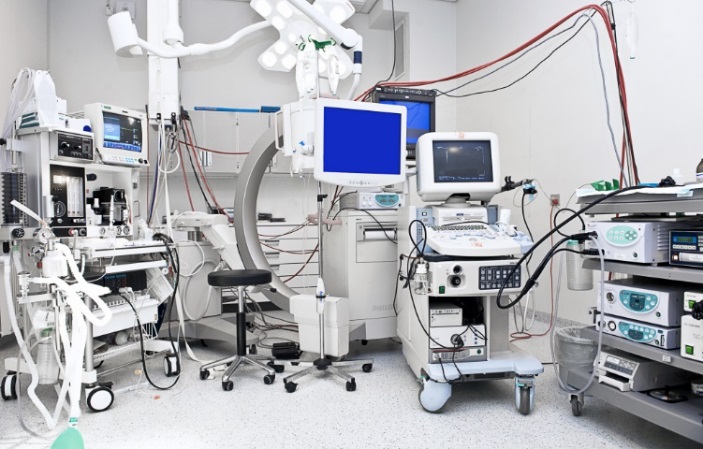 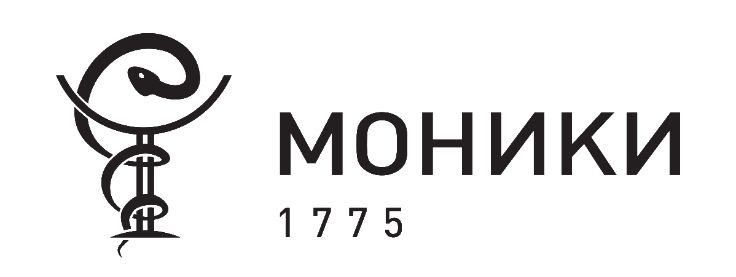 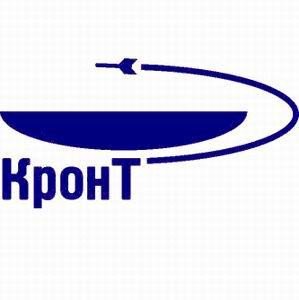 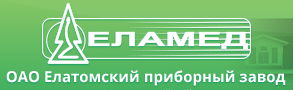 ОАО «Елатомский приборный завод»
3 клинических испытания МИ в рамках регистрации 

3 НИР

1 пострегистрационное клиническое испытание, старт 2019 г.
АО «Кронт»
4 клинических испытания МИ в рамках регистрации
 
2 НИР
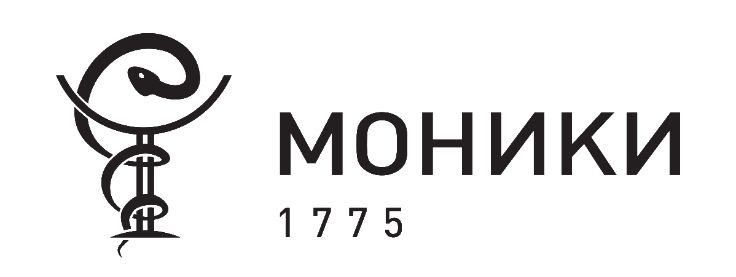 «Сравнительное клиническое испытание 
инъекционных трехкомпонентных шприцев однократного применения (ТУ 32.50.13-001-29448738-2017)»

В рамках договора с ООО «ПАСКАЛЬ МЕДИКАЛ» № 1949-н – н от 20 сентября 2018 г.
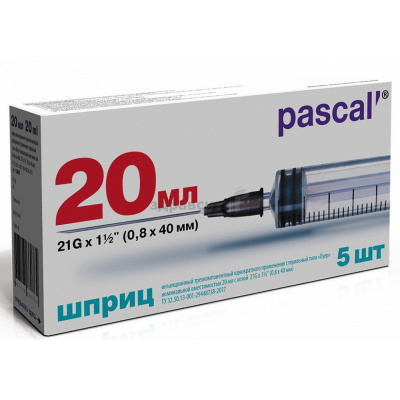 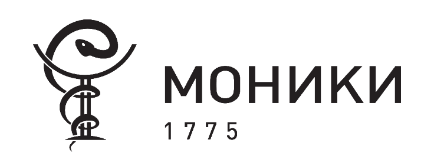 Отделение клинических исследований
Сопровождение всего цикла работ
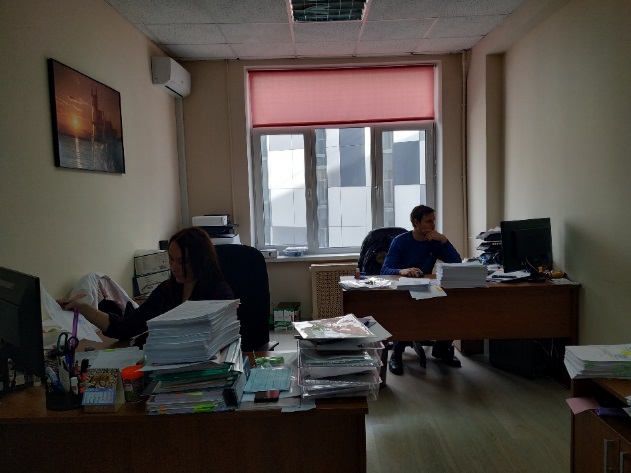 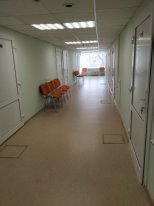 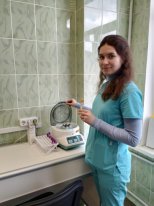 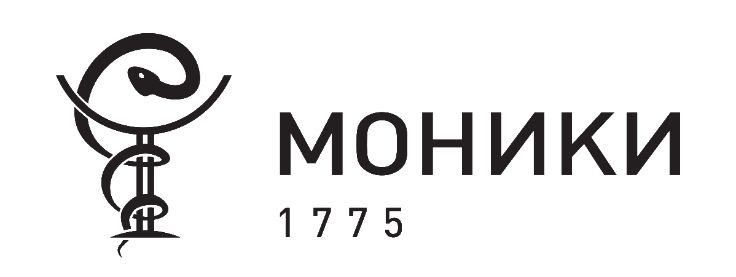 МОНИКИ-МТК
Клинические исследования ЛП 1-4 фазы
Клинические испытания МИ для регистрации
Пострегистрационные испытания ЛП и МИ с составлением отчета, методических рекомендаций, подготовкой материала для научных статей
Тематические совещания/конференции по различным направлениям с участием ведущих специалистов, в том числе главных внештатных специалистов Московской области
Внедрение отечественных технологий в образовательный процесс
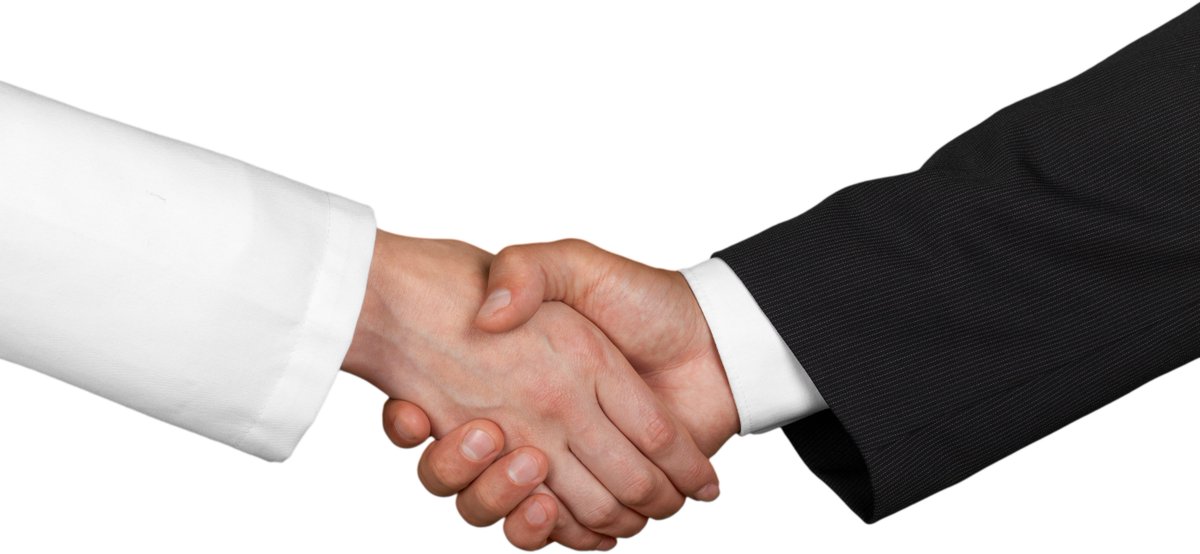 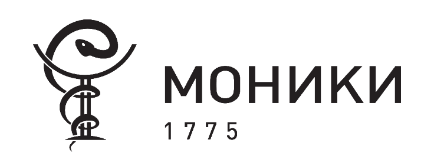 Контакты
129110, г. Москва, ул. Щепкина 61/2, корпус 8

3 этаж – кабинеты 473, 474
4 этаж – кабинеты 361- 371

E-mail: 

d.kulikov@monikiweb.ru, 8(495)-681-93-90

yu.chursinova@monikiweb.ru

clintrials@monikiweb.ru